比例と反比例
表、式、グラフ
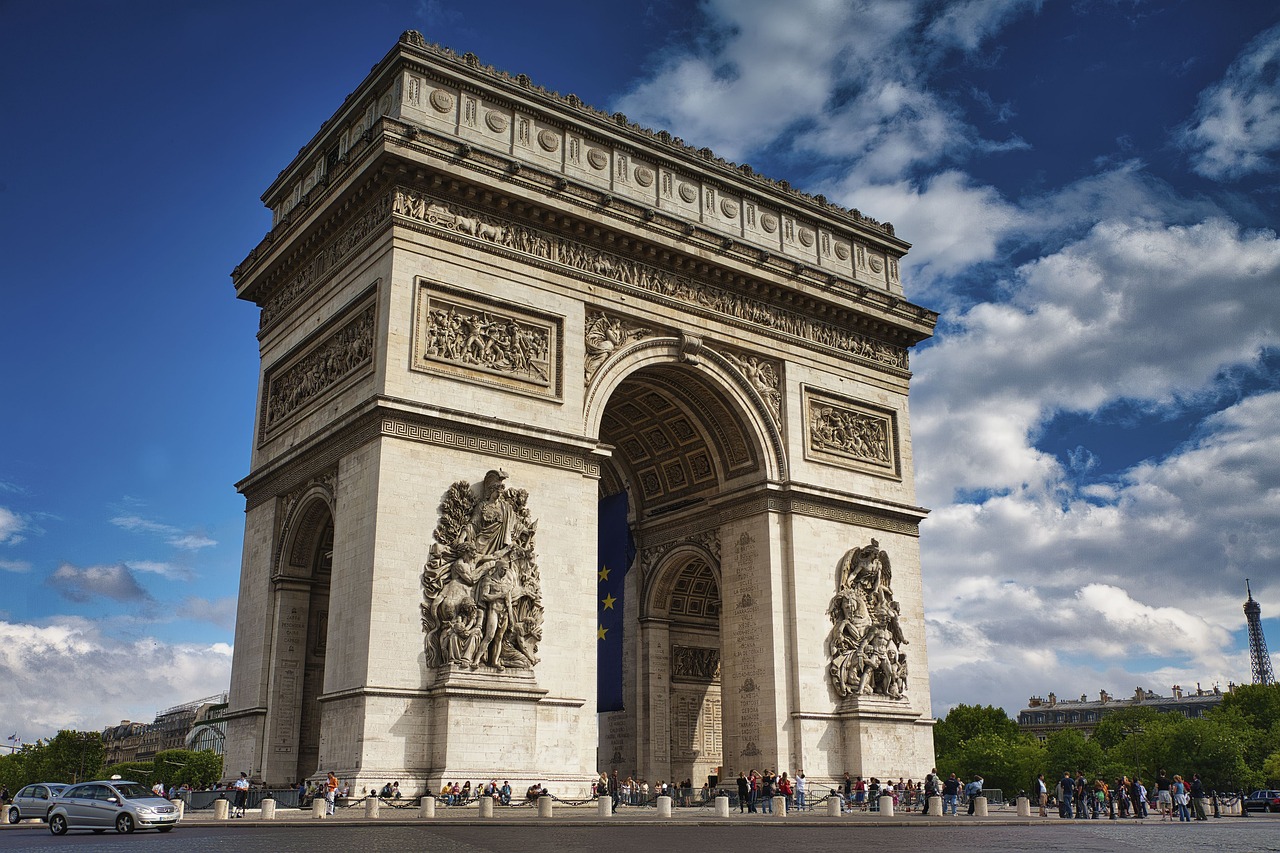 建築にもあらゆる
場面で比例が使われ
ています
　　　　　＃凱旋門
比例のグラフ
https://pixabay.com/ja/
凱旋門
比例のグラフ
y=ax
①a>0　②a<0
それぞれのパターンについてグラフを
書いてみよう
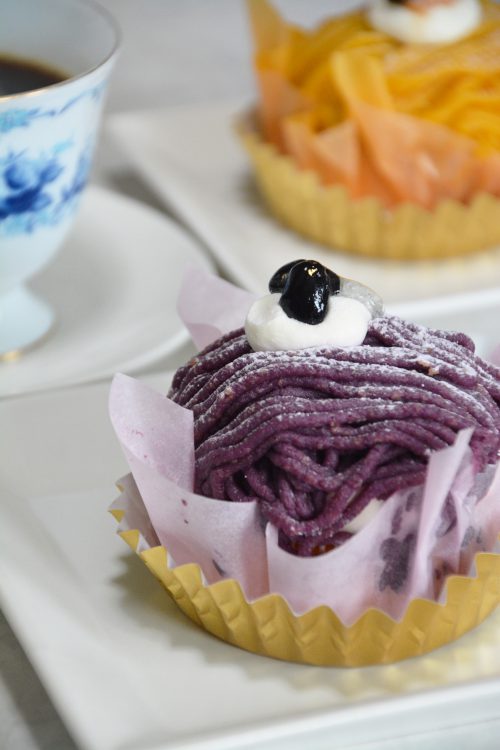 スイーツや料理を
作るときにも比例は
活躍します。
比例のグラフ
①a>0のパターン
https://free-materials.com/
比例のグラフ
①a>0の条件を満たす
　a=2の場合として計算
y=ax
比例のグラフ
①a>0の条件を満たす
　a=2の場合として計算
y=２x
比例のグラフ
y=２xの解を以下に記入する
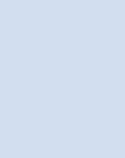 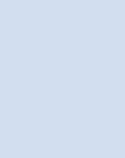 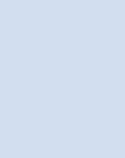 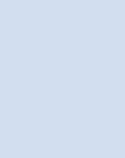 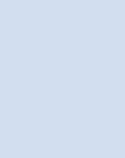 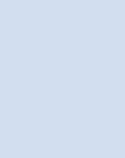 4️⃣
３️⃣
1️⃣
５️⃣
２️⃣
6️⃣
比例のグラフ
この解をグラフに書き入れましょう
比例のグラフ
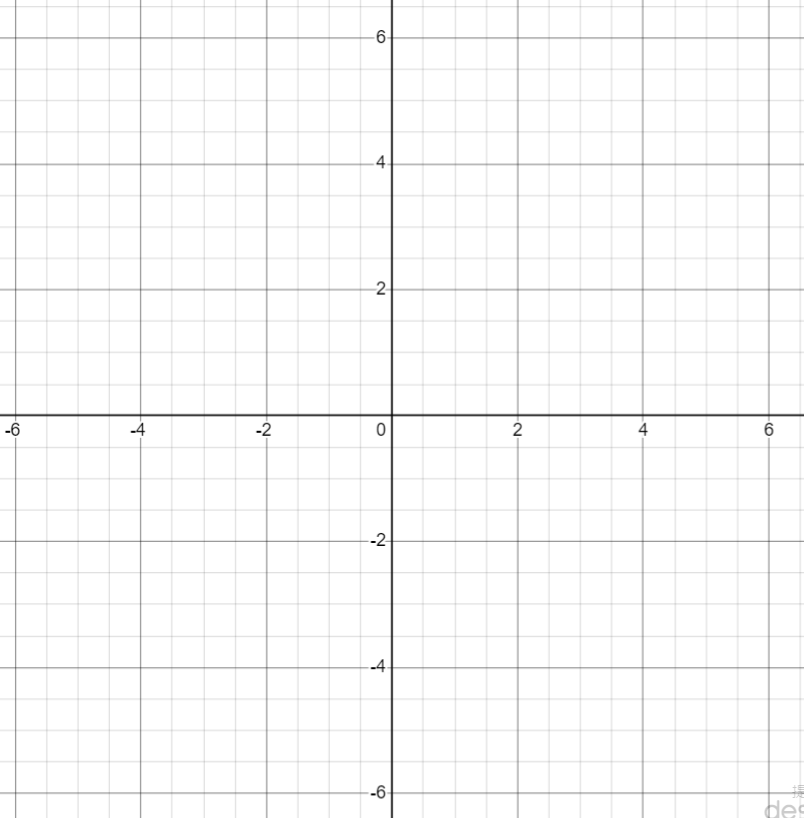 ③
②
①
④
⑤
⑥
比例のグラフ
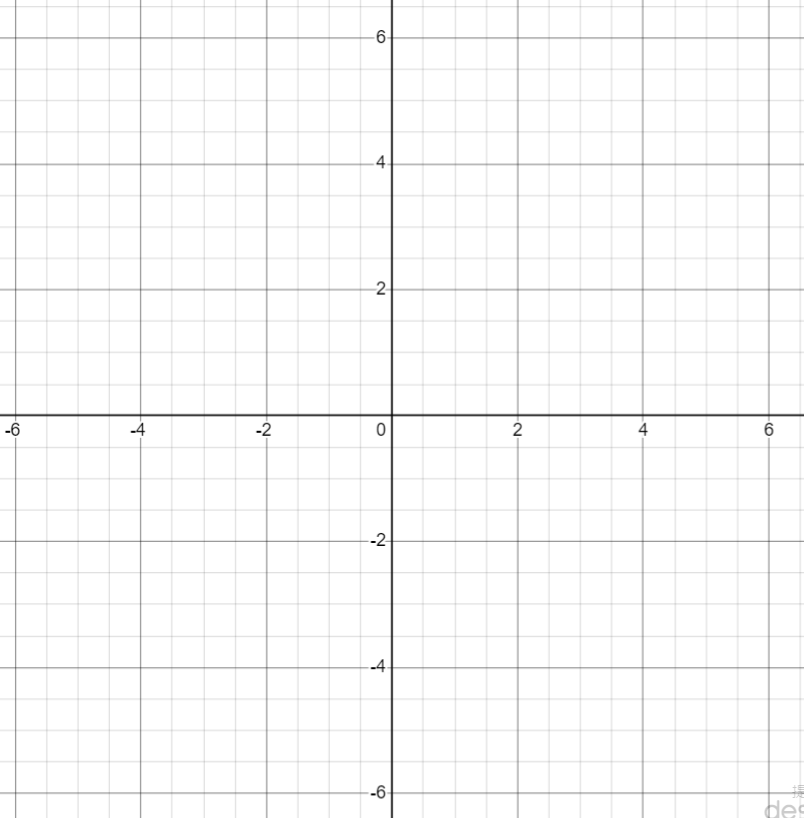 この点を繋いだ直線を、比例の関係
y=２xのグラフと言います。
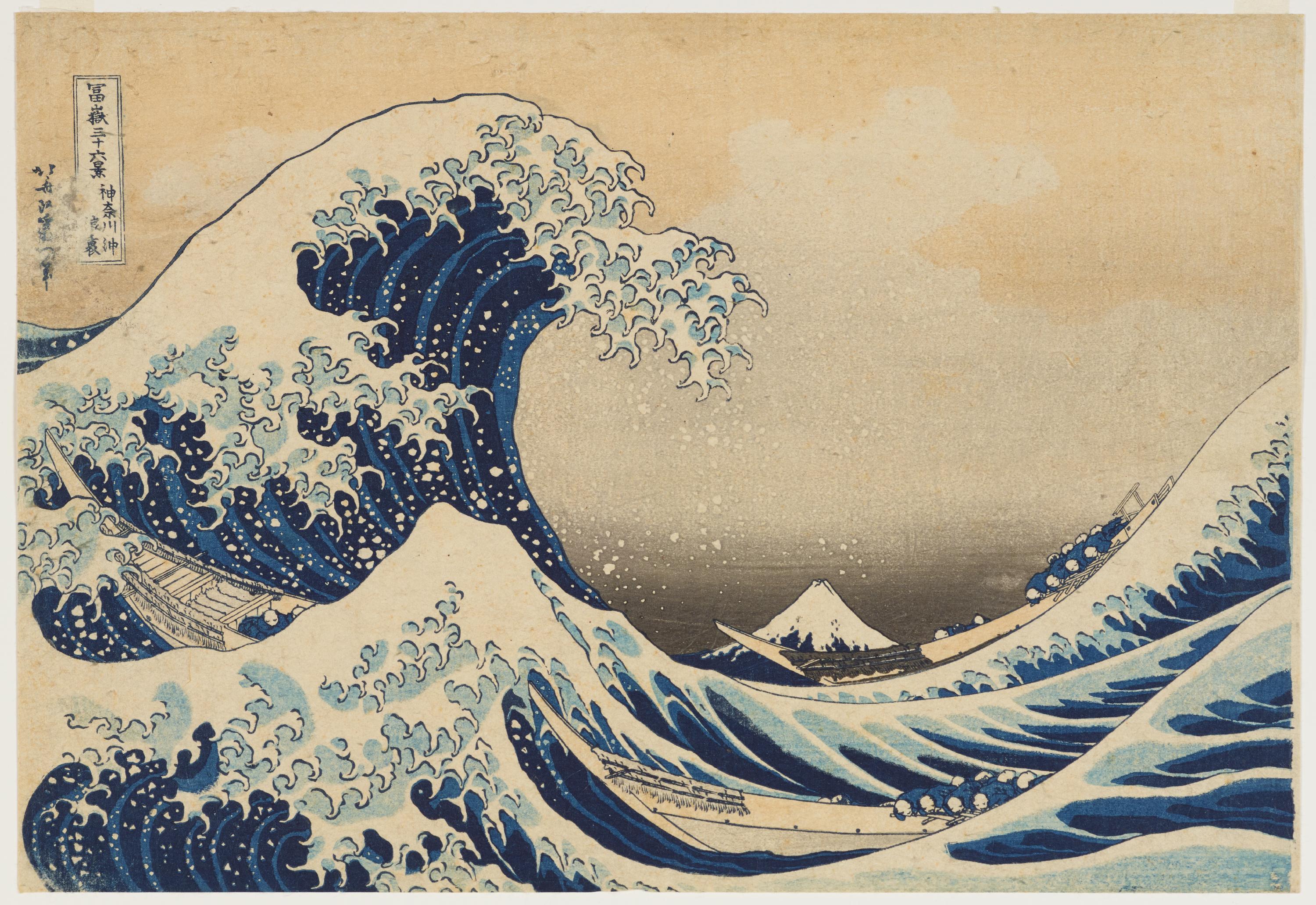 比例のグラフ
昔の芸術にも最も美しい
比を使って描かれている
ものがあります。
　　　　　　　＃黄金比
②a<0のパターン
https://colbase.nich.go.jp/collection_items/tnm/A-11177-4?locale=ja
比例のグラフ
②a>0の条件を満たす
　a=-2の場合として計算
y=ax
比例のグラフ
②a>0の条件を満たす
　a=-2の場合として計算
y=-２x
比例のグラフ
y=-２xの解を以下に記入する
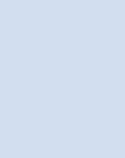 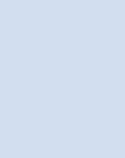 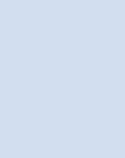 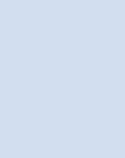 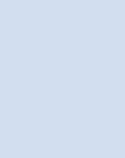 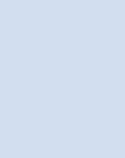 4️⃣
３️⃣
1️⃣
５️⃣
２️⃣
6️⃣
比例のグラフ
この解をグラフに書き入れましょう
比例のグラフ
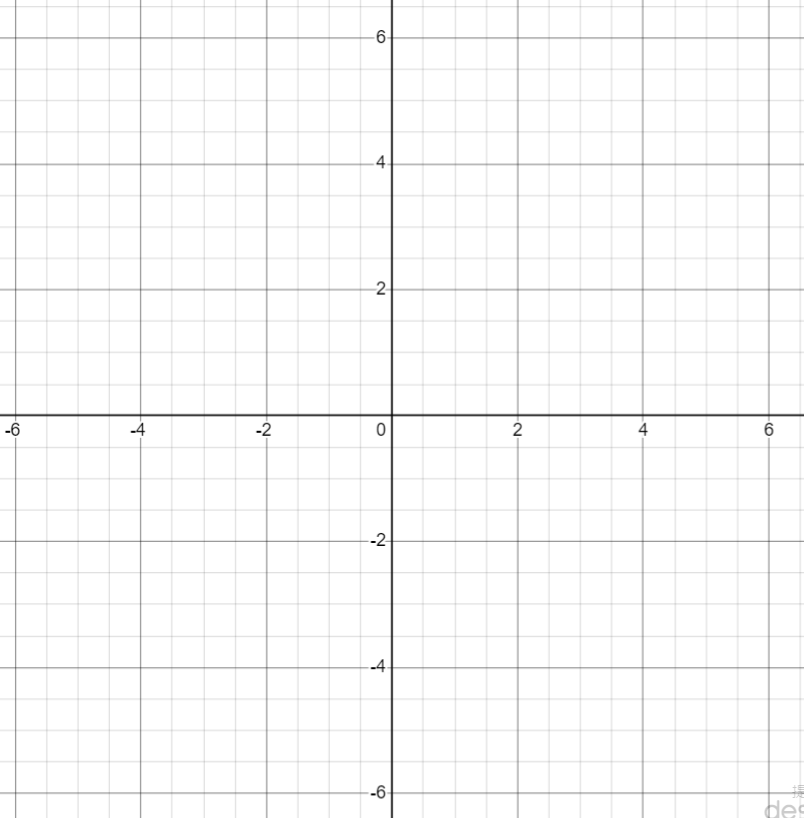 ⑥
⑤
④
①
②
③
比例のグラフ
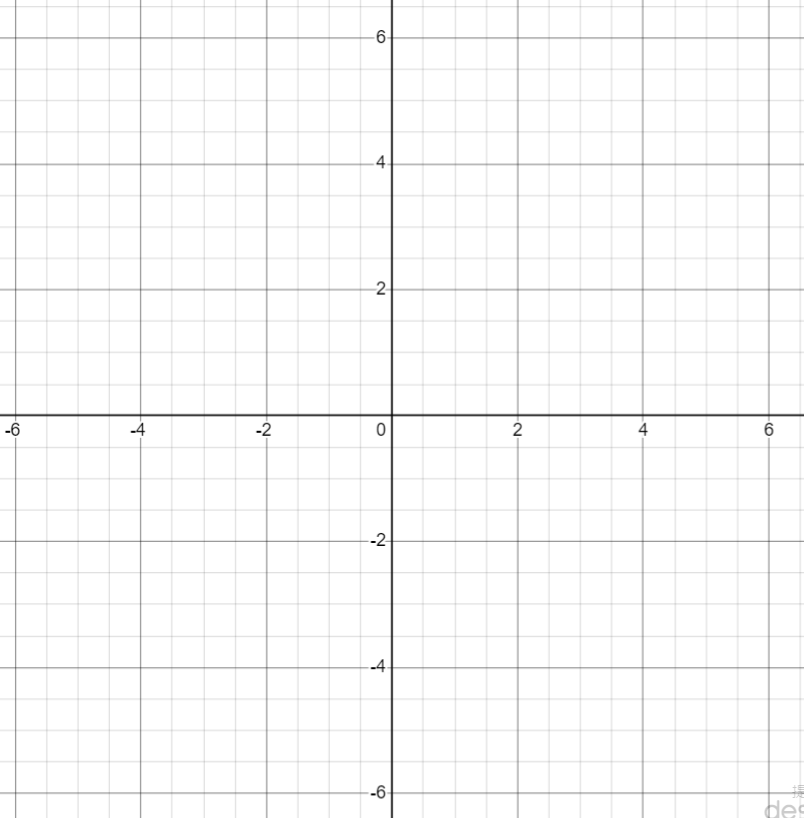 この点を繋いだ直線を、比例の関係
y=-２xのグラフと言います。
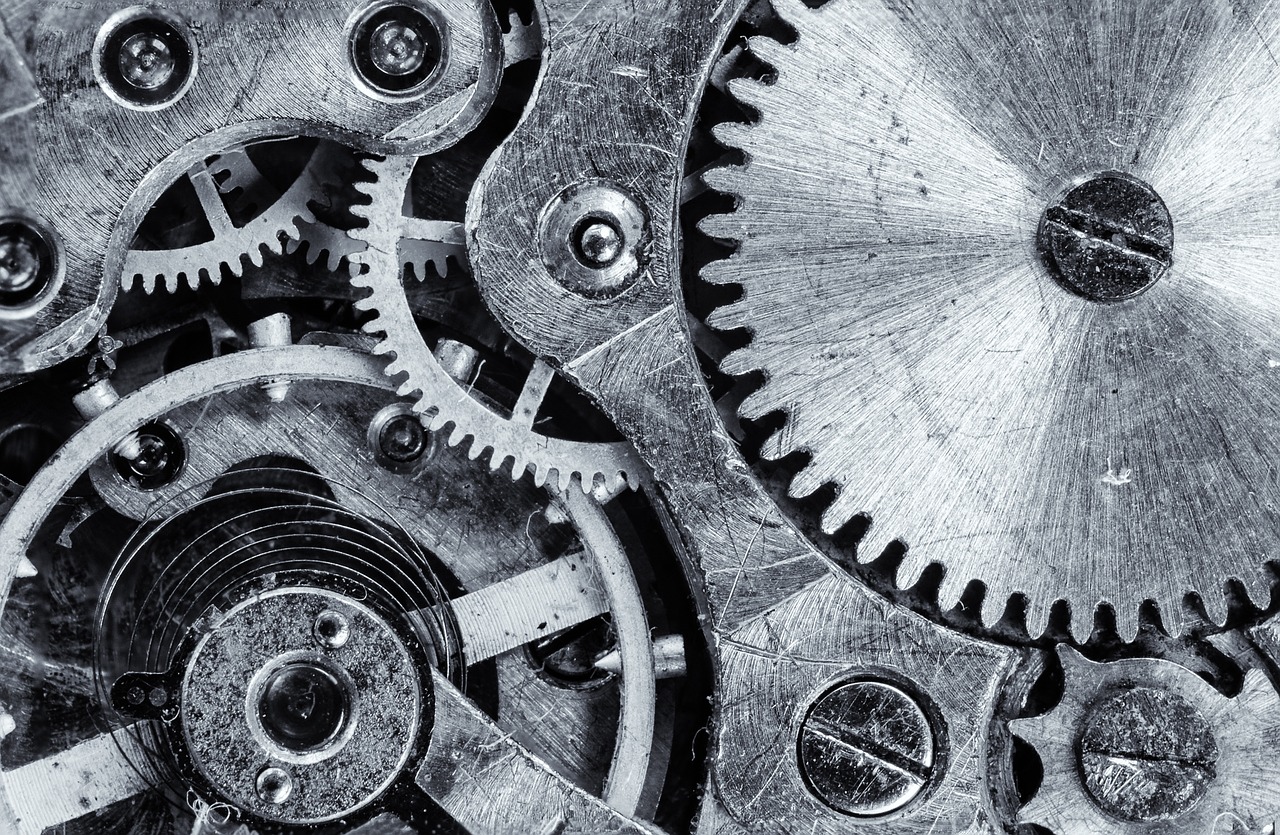 時計の中の歯車の
仕組みにも反比例が
使われています。
反比例のグラフ
https://pixabay.com/ja/
　　　　　　　　　歯車
反比例のグラフ
a
y=
x
①a>0　②a<0
それぞれのパターンについてグラフを
書いてみよう
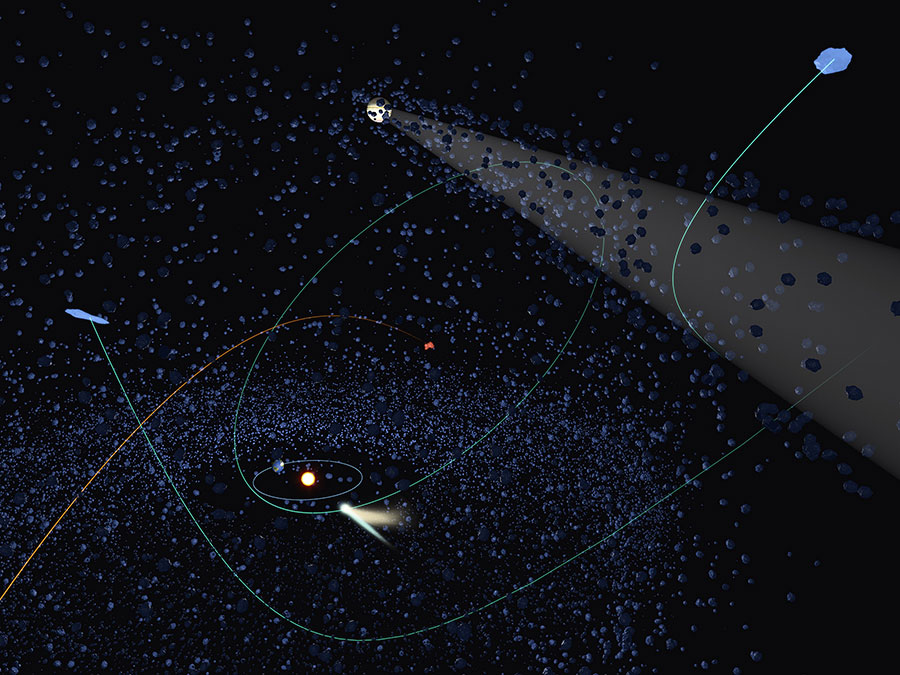 反比例のグラフ
宇宙を知るためにも
反比例が使われることがあります
①a>0のパターン
クレジット：国立天文台
反比例のグラフ
a
①a>0の条件を満たす
　a=2の場合として計算
x
y=
反比例のグラフ
2
①a>0の条件を満たす
　a=2の場合として計算
x
y=
反比例のグラフ
-2
2
y=　　の解を以下に記入する
3
x
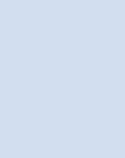 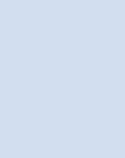 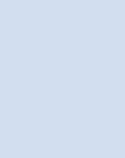 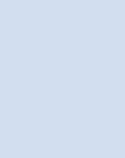 4️⃣
３️⃣
５️⃣
２️⃣
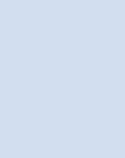 1️⃣
反比例のグラフ
-2
3
この解をグラフに書き入れましょう
-2
3
反比例のグラフ
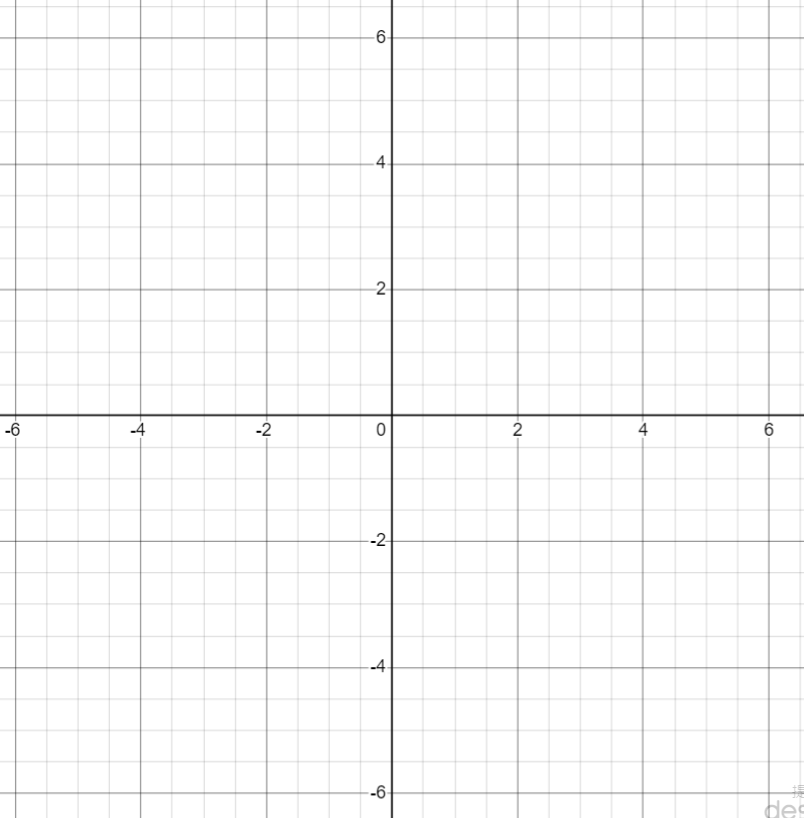 ①
②
⑤
④
③
-2
3
反比例のグラフ
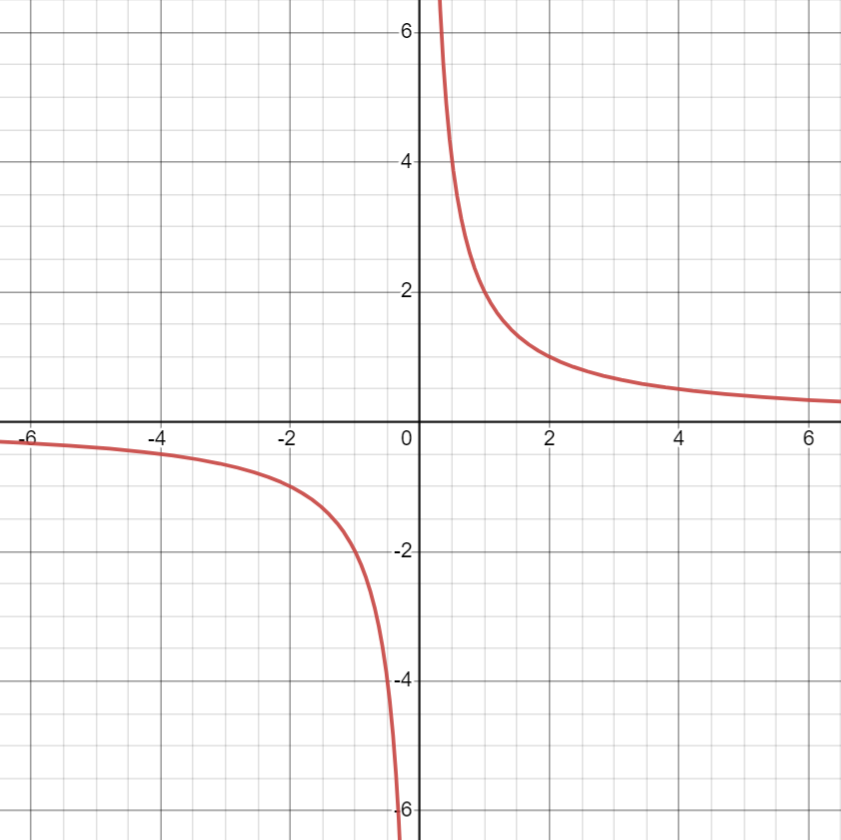 2
x
y=　　　で、対応するxとyの値の

組の座標とする点の全体は、横の

図のように、なめらかな曲線にな

ることがわかる
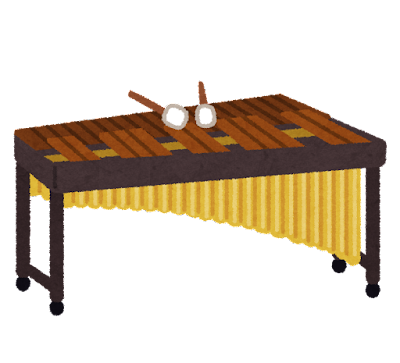 反比例のグラフ
音楽の世界でも反比例は活躍します

　　　　　　＃木琴
②a<0のパターン
反比例のグラフ
a
①a＜0の条件を満たす
　a=2の場合として計算
x
y=
反比例のグラフ
-2
②a＜0の条件を満たす
　a=-2の場合として計算
x
y=
反比例のグラフ
2
-2
-2
y=　　の解を以下に記入する
3
3
x
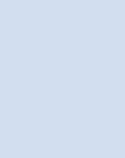 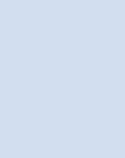 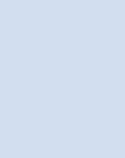 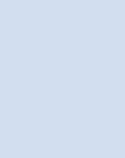 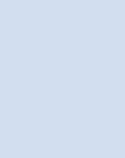 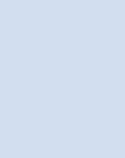 4️⃣
1️⃣
３️⃣
５️⃣
6️⃣
２️⃣
反比例のグラフ
2
-2
3
3
この解をグラフに書き入れましょう
反比例のグラフ
-2
2
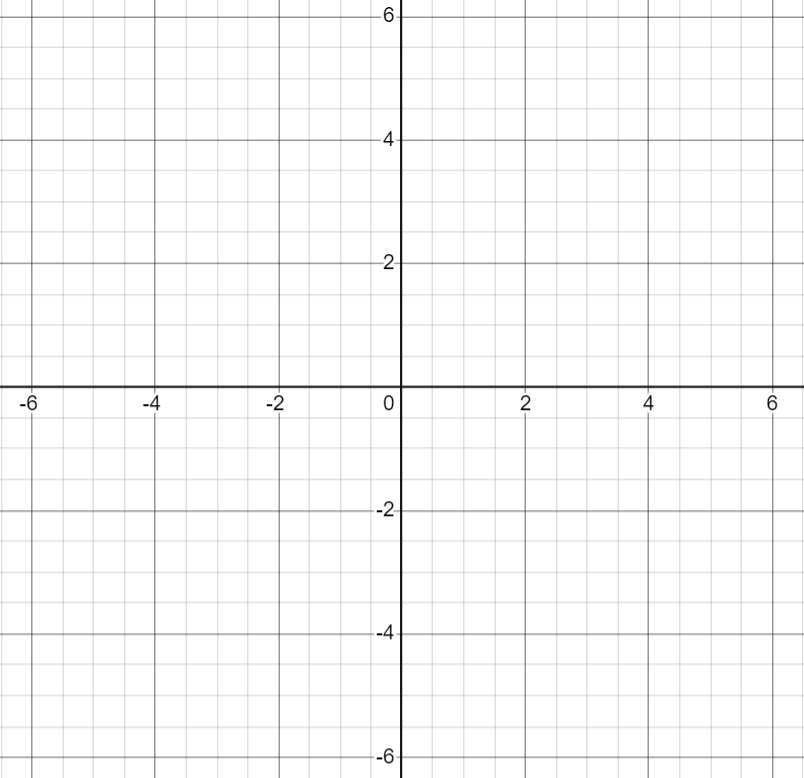 3
3
④
⑤
⑥
③
②
①
反比例のグラフ
-2
2
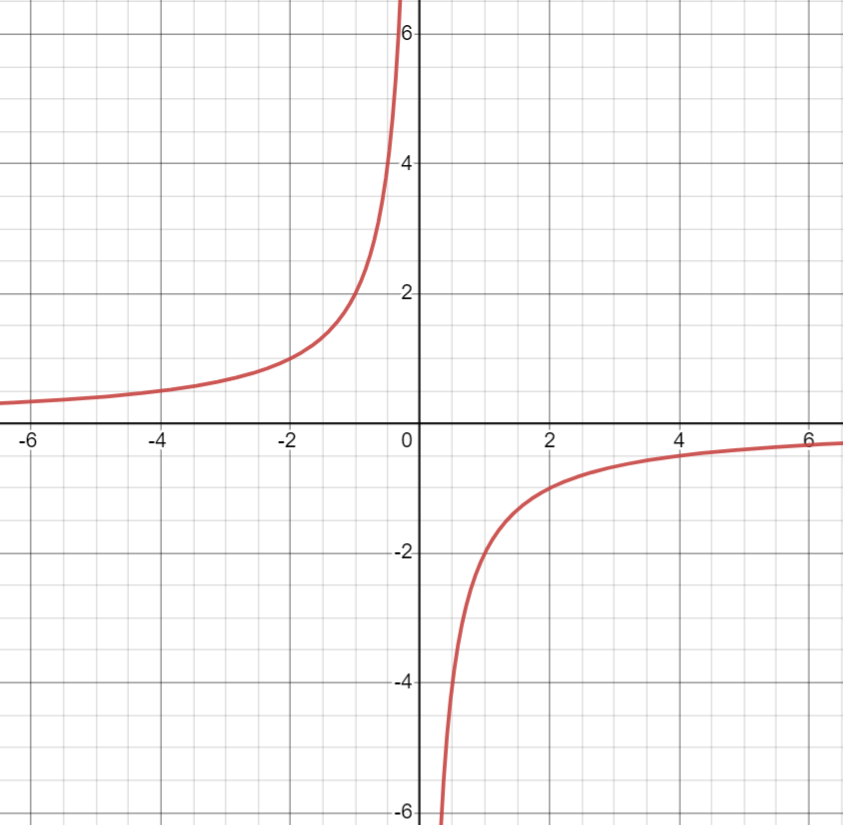 3
3
-2
x
y=　　　で、対応するxとyの値の

組の座標とする点の全体は、横の

図のように、なめらかな曲線にな

ることがわかる
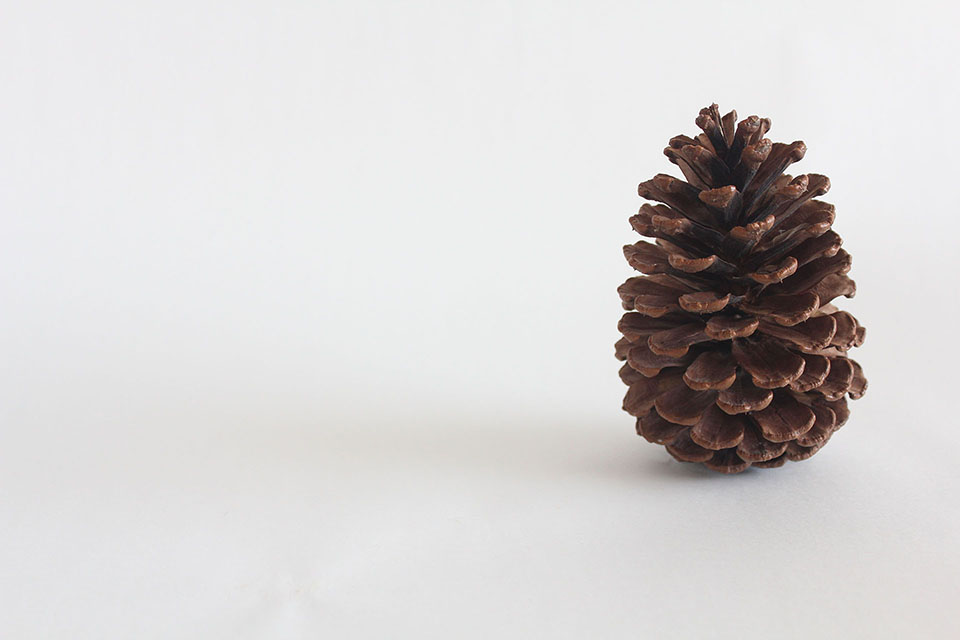 グラフを読み取ろう
自然界でも存在感のある比の考え方
https://illustphoto.com/?id=137
y
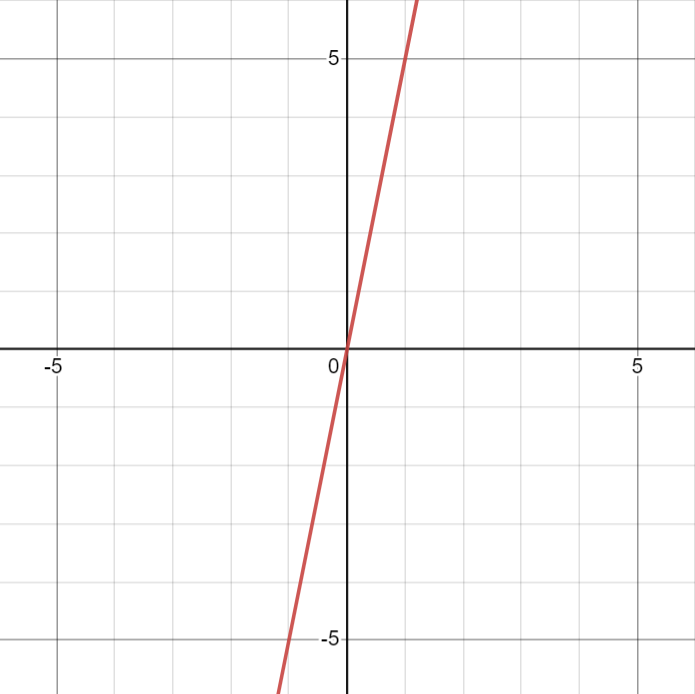 次のグラフを
yとxの式で表
x
しなさい
y
＜答え＞
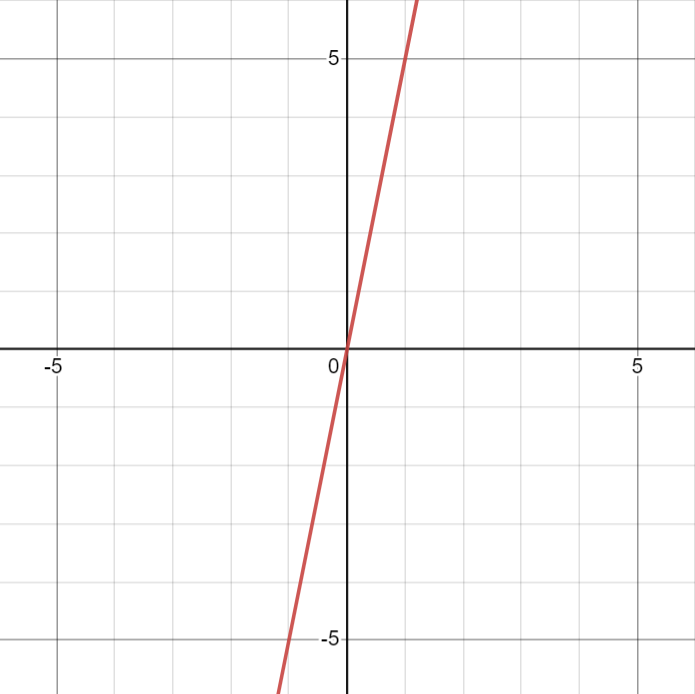 xが１のときyの値が５
なので
y=ax の式に代入すると
5=a×1
a=5　
となります。
このグラフは、
y=5x
の式で表せます
x
１
比例と反比例
表、式、グラフ